WHO SHOULD
 I TRUST?
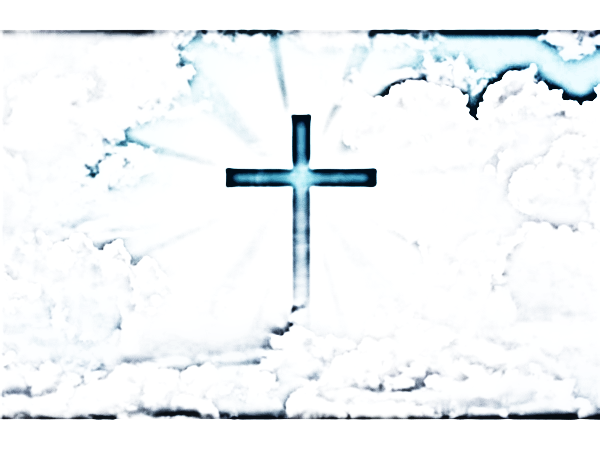 A BIBLICAL APPROACH TO AUTHORITY
JoLynn Gower
Summer 2020
493-6151
jgower@guardingthetruth.org
VERSE FOR THE JOURNEY
Galatians 1:6-10  I am amazed that you are so quickly deserting Him who called you by the grace of Christ, for a different gospel; which is really not another; only there are some who are disturbing you and want to distort the gospel of Christ. But even if we, or an angel from heaven, should preach to you a gospel contrary to what we have preached to you, he is to be accursed! As we have said before, so I say again now, if any man is preaching to you a gospel contrary to what you received, he is to be accursed! For am I now seeking the favor of men, or of God? Or am I striving to please men? If I were still trying to please men, I would not be a bond-servant of Christ.
CHOOSE FREEDOM
Galatians 4:1-5  Now I say, as long as the heir is a child, he does not differ at all from a slave although he is owner of everything, but he is under guardians and managers until the date set by the father. So also we, while we were children, were held in bond-age under the elemental things of the world. But when the fullness of the time came, God sent forth His Son, born of a woman, born under the Law, so that He might redeem those who were under the Law, that we might receive the adoption as sons. 
Colossians 2:20-21 If you have died with Christ to the elementary principles of the world, why, as if you were living in the world, do you submit yourself to decrees, such as, "Do not handle, do not taste, do not touch!"
CURSE AND SLAVERY
Galatians 3:13  Christ redeemed us from the curse of the Law, having become a curse for us
Now in chapter 4,  Paul will speak of freedom from the entire Mosaic system
Whereas chapter 3: penalty; chapter 4: bondage
Galatians 4:6-7  Because you are sons, God has sent forth the Spirit of His Son into our hearts, crying, "Abba! Father!" Therefore you are no longer a slave, but a son; and if a son, then an heir through God. 
Romans 8:15  For you have not received a spirit of slavery leading to fear again, but you have received a spirit of adoption as sons by which we cry out, "Abba! Father!"
WHY SLAVERY?
John 8:34-36  Jesus answered them, "Truly, truly, I say to you, everyone who commits sin is the slave of sin. The slave does not remain in the house forever; the son does remain forever. So if the Son makes you free, you will be free indeed. 
Deuteronomy 15:12  If your kinsman, a Hebrew man or woman, is sold to you, then he shall serve you six years, but in the seventh year you shall set him free. 
A slave wasn’t a permanent household and had no ability to free another slave
Leviticus 25:47 'Now if the means of a stranger or of a sojourner with you becomes sufficient, and a countryman of yours becomes so poor with regard to him as to sell himself to a stranger who is sojourning with you, or to the descendants of a stranger's family,
AFTER BEING FREED
Romans 8:16-17  The Spirit Himself testifies with our spirit that we are children of God,  and if children, heirs also, heirs of God and fellow heirs with Christ, if indeed we suffer with Him so that we may also be glorified with Him. 
Romans 8:1-2  Therefore there is now no condemnation for those who are in Christ Jesus. For the law of the Spirit of life in Christ Jesus has set you free from the law of sin and of death. 
The Galatians were choosing slavery after they had been freed!
And they were angry with Paul for telling them the truth of their situation
THE ALLEGORY
Galatians 4:21-23   Tell me, you who want to be under law, do you not listen to the law?  For it is written that Abraham had two sons, one by the bond-woman and one by the free woman. But the son by the bondwoman was born according to the flesh, and the son by the free woman through the promise.
Genesis 12:1-2 Now the LORD said to Abram, "Go forth from your country, and from your relatives and from your father's house, to the land which I will show you; and I will make you a great nation, and I will bless you, and make your name great; and so you shall be a blessing;  
Genesis 15:5  And He took him outside and said, "Now look toward the heavens, and count the stars, if you are able to count them." And He said to him,
                “so shall your descendants be."
ALLEGORY (cont.)
Galatians 4:24-26 This is allegorically speaking, for these women are two covenants: one proceeding from Mount Sinai bearing children who are to be slaves; she is Hagar. Now this Hagar is Mount Sinai in Arabia and corresponds to the present Jerusalem, for she is in slavery with her children. But the Jerusalem above is free; she is our mother. 
Hagar – Sinai – present Jerusalem – slavery
Sarah – Zion – Jerusalem above – freedom
Hebrews 12:18, 22   For you have not come to a mountain that can be touched and to a blazing fire, and to darkness and gloom and whirlwind… But you have come to Mount Zion and to the city of the living God, the heavenly Jerusalem…
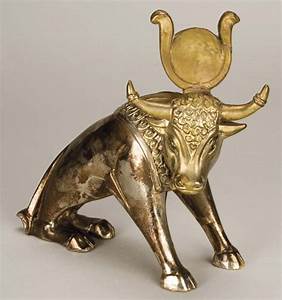 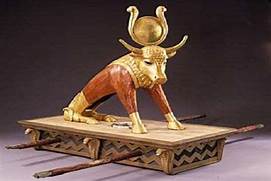 SALIENT POINTS
THE BIRTH OF ISAAC PARALLELS BECOMING A CHRISTIAN/by grace not by human means
ISHMAEL’S PERSECUTION OF ISAAC PARALLELS THE FALSE TEACHERS’ OPPOSITION TO TRUTH/ they persecuted those who threatened them
ABRAHAM’S ACTION COMPARES TO THE OBLIGATION OF THE GALATIANS/the Galatians  must expel the false teachers/Judaizers who are threatened by the truth
Galatians 4:28-29  And you brethren, like Isaac, are children of promise.  But as at that time he who was born according to the flesh persecuted him who was born according to the Spirit, so it is now also.
ABOUT THE LAW
THE LAW
   1.  given because of sin
   2.  temporary – served until salvation in Christ
        Jesus made it clear that the Law is still in full 
        force and effect – for unsaved people
   3.  given in inferior way
Romans 3:21-25   But now apart from the Law the righteousness of God has been manifested, being witnessed by the Law and the Prophets,  even the righteousness of God through faith in Jesus Christ for all those who believe; for there is no distinction;  for all have sinned and fall short of the glory of God, being justified as a gift by His grace through the redemption which is in Christ Jesus;  whom God displayed publicly as a propitiation in His blood through faith.
ABOUT ZION
Hebrews 12:22-24  But you have come to Mount Zion and to the city of the living God, the heavenly Jerusalem, and to myriads of angels, to the general assembly and church of the firstborn who are enrolled in heaven, and to God, the Judge of all, and to the spirits of the righteous made perfect, and to Jesus, the mediator of a new covenant, and to the sprinkled blood, which speaks better than the blood of Abel. 
Hebrews 9:13-14 For if the blood of goats and bulls and the ashes of a heifer sprinkling those who have been defiled sanctify for the cleansing of the flesh, how much more will the blood of Christ, who through the eternal Spirit offered Himself without blemish to God, cleanse your conscience from dead works to serve the living God?
THE TRUTH
Hebrews 9:23-28  Therefore it was necessary for the copies of the things in the heavens to be cleansed with these, but the heavenly things themselves with better sacrifices than these.  For Christ did not enter a holy place made with hands, a mere copy of the true one, but into heaven itself, now to appear in the presence of God for us; nor was it that He would offer Himself often, as the high priest enters the holy place year by year with blood that is not his own. Otherwise, He would have needed to suffer often since the foundation of the world; but now once at the consummation of the ages He has been manifested to put away sin by the sacrifice of Himself.  And inasmuch as it is appointed for men to die once and after this comes judgment,  so Christ also, having been offered once to bear the sins of
       many, will appear a second time for salvation without
         reference to sin, to those who eagerly await Him.